Elektrický proud
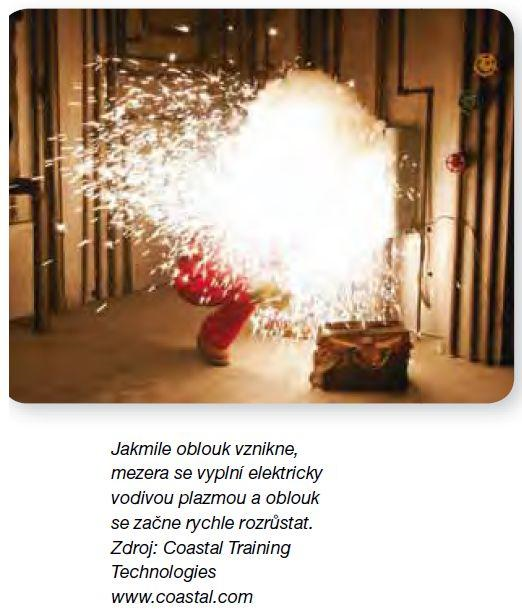 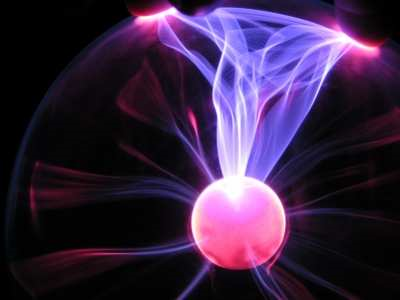 [Speaker Notes: http://coolfyzika.weebly.com/co-jsme-se-nau269ili.html
www.controlengcesko.com]
Elektrický proud představuje usměrněný pohyb volných elektricky nabitých částic.
v kovovém vodiči – záporné elektrony
v kapalinách a plynech – ionty
Aby obvodem procházel elektrický proud, musí být splněny dvě podmínky:
ve všech částech obvodu musí být obsaženy volné el. nabité částice (vodiče!!!)
v obvodě musí být el. pole, které způsobí usměrněný pohyb volných el. nabitých částic (zdroj!!!)
El. proud je fyzikální veličina
značka …   I
jednotka … 1A (ampér)
měřidlo … ampérmetr
Další jednotky:
1mA = 0,001A
1A = 0,000001A
El. proud o velikosti 1A je strašně velký, mohl by nás i zabít!!!
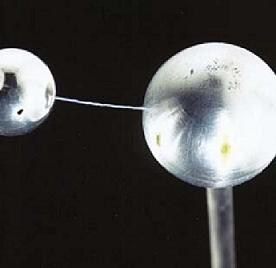 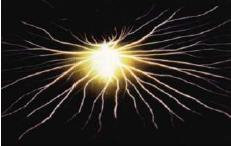 Měření el. proudu:
elektrický proud měříme ampérmetrem,  který zapojíme do obvodu tak, že na jednom odpojíme vodič a místo něj tam umístíme ampérmetr

proud měříme většinou v miliampérmetrech,  na měřícím přístroji musíme správně nastavit rozsah měření
Výpočet el. proudu a 1A
El. proud je celkový el. náboj, který projde průřezem vodiče za určitou dobu.

Obvodem prochází proud o velikosti 1 A, jestliže za 1s projde průřezem vodiče el. náboj o velikosti 1C.
Q
I . t
Příklad 1 - zadání
Vypočítej elektrické proud, když za 20 sekund prošel vodičem náboj 50 coulombů.
Příklad 1 - řešení
Vypočítej elektrické proud, když za 20 sekund prošel vodičem náboj 50 coulombů.
Zadání:
t = 20 s
Q = 50 C
I = ? A
Elektrický proud, který prošel vodičem, je 2,5 ampérů.
Příklad 2 - zadání
Vypočítej čas, za který prošel vodičem elektrický proud 50 ampérů a náboj 1 000 coulombů.
Příklad 2 - řešení
Vypočítej čas, za který prošel vodičem elektrický proud 50 ampérů a náboj 1 000 coulombů.
Zadání:
I = 50 A
Q = 1 000 C
t = ? s
Čas, ze který prošel daný elektrický proud vodičem, je 20 sekund.
Příklad 3 - zadání
Vodičem za 1 minutu protekl elektrický proud 90 ampérů. Vypočítej jeho náboj.
Příklad 3 - řešení
Vodičem za 1 minutu protekl elektrický proud 90 ampérů. Vypočítej jeho náboj.
Zadání:
I = 90 A
t = 1 min = 60s
Q = ? C
Řešení:
Q = I . t
Q = 90 . 60
Q = 5 400 C
Vodičem za 1 minutu protekl náboj 5 400 coulombů.